Πρώτες Βοήθειες
OMAΔΑ:
Ο γιατρός και οι νοσοκόμες του!!
-Μανώλης Καραπαναγιωτίδης
-Ζαχαρούλα Λάσκαρη
-Μυρσίνη Λόκου
-Μαριέλα Αλβανού
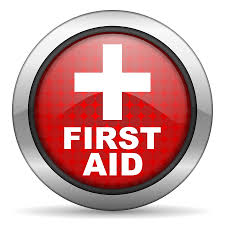 Θέματα:
-Επιληψία-Καρδιακά  νοσήματα-Δηλητηριάσεις
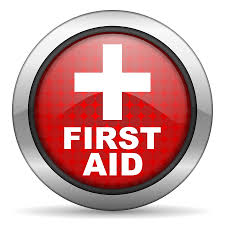 ΕΠΙΛΗΨΊΑ
Η επιληψία είναι διαταραχή της φυσιολογικής ηλεκτρικής δραστηριότητας του εγκεφάλου.
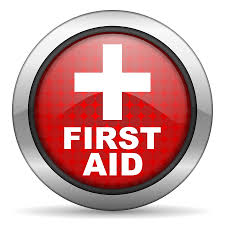 Πρώτες Βοήθειες
1. Τη στιγμή που ο πάσχων πέφτει, προσπαθήστε να τον στηρίξετε, κάνοντας την πτώση ελαφρότερη και ξαπλώστε τον προσεκτικά
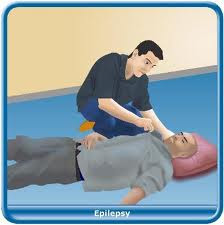 Πρώτες Βοήθειες
2.Απομακρύνετε τυχόν αντικείμενα γύρω από αυτόν
3.Χαλαρώστε τα ρούχα του γύρω από το λαιμό και βάλτε κάτι μαλακό κάτω από το κεφάλι του για να μην τραυματισθεί
4. Ζητήστε από τους περίεργους παρευρισκόμενους να φύγουν με εξαίρεση αυτούς που θέλετε να σας βοηθήσουν.
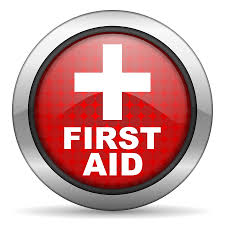 Πρώτες Βοήθειες
5.Όταν σταματήσουν οι σπασμοί, τοποθετείστε  τον πάσχοντα σε θέση ανάνηψης και παραμείνετε κοντά του μέχρι να συνέλθει εντελώς.
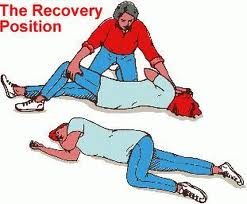 Πρώτες Βοήθειες
6.Όταν ο πάσχων συνέλθει τελείως συμβουλέψτε τον να ενημερώσει τον γιατρό του για την τελευταία  κρίση.
7.Καλέστε  ασθενοφόρο μόνο  όταν ο πάσχων έχει περισσότερες από μια κρίσεις, αν έχει χτυπήσει κατά  τη διάρκεια της κρίσης ή αν για να ξαναβρεί τις αισθήσεις του περνούν περισσότερα από 10-15 λεπτά.
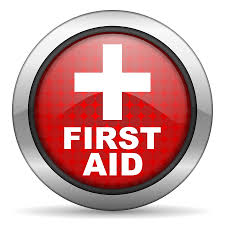 ΠΡΟΣΟΧΗ!!
Μη τον μετακινήσετε παρά μόνο αν κινδυνεύει
Μην προσπαθήσετε να τον ακινητοποιήσετε κατά τη διάρκεια των σπασμών
Μη προσπαθήσετε να ανοίξετε το στόμα και μη βάζετε τίποτα μέσα σ’αυτό
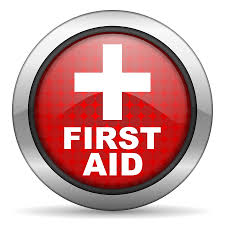 ΠΡΟΣΟΧΗ!!
Προστατεύστε τον από χτυπήματα, απομακρύνοντας επικίνδυνα αντικείμενα και πλησιάζοντας κάτι μαλακό(μαξιλάρι,κουβέρτα)
Μην επιχειρήσετε να επαναφέρετε τις αισθήσεις με χαστούκια και τραντάγματα, ο ασθενής θα επανέλθει μόνος του μετά το πέρας της κρίσης.
Μη δώσετε στον πάσχοντα τίποτα να πιεί μέχρι να επανέλθει πλήρως .
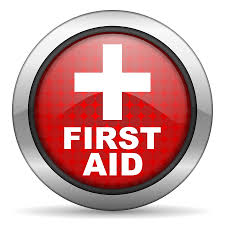 Καρδιακές Παθήσεις
Η καρδιά, όπως και όλα τα όργανα του ανθρωπίνου σώματος μπορεί να υποστεί κάποια βλάβη παροδική ή χρόνια, με αργή ή αιφνίδια εξέλιξη, απλώς ενοχλητική έως και θανατηφόρα.
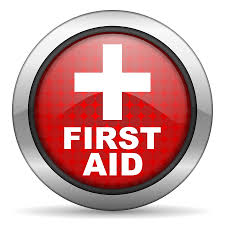 ΣΤΗΘΑΓΧΗ
Λόγω στενώσεως των στεφανιαίων αγγείων, η ποσότητα του αίματος δεν επαρκεί για την αιμάτωση τμήματος του μυοκαρδίου κυρίως όταν η καρδιά έχει αυξημένες ανάγκες όπως π.χ στο τρέξιμο ή στο περπάτημα.Στις περιπτώσεις αυτές ο ασθενής αισθάνεται ένα θωρακικό πόνο, κυρίως στην προσπάθεια,που ονομάζεται στηθάγχη.
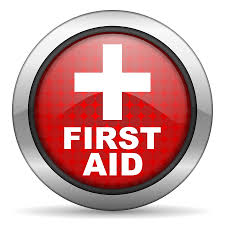 Πρώτες Βοήθειες
1)Ακινησία
2)Ημικαθιστή θέση
3) Τονώστε το ηθικό του
4)Χαλαρώστε ρούχα που σφίγγουν (ζώνη, γραβάτα ,στηθόδεσμο).
5)Χορηγήστε υπογλώσσιο ιτρογλυκερίνης
6)Αν τα συμπτωματα επιμενουν φοντίστε για τη μεταφοα του πασχοντα σε νοσοκομειο.
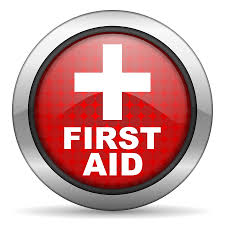 ΕΜΦΡΑΓΜΑ
Έμφραγμα είναι η νέκρωση τμήματος του  μυοκαρδιου μετά από θρόμβωση,  λόγω αρτηριοσκλήρυνσης .
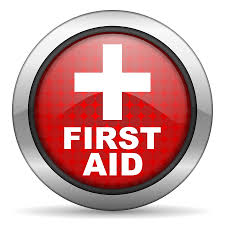 Συμπτώματα
1)Έντονος συσφυκτικός οπισθοστερνικός πόνος ,με αντανάκλασεις
2)Ωχρότητα
3)Κρύοι ιδρώτες
4)Δύσπνοια
5)Κυάνωση
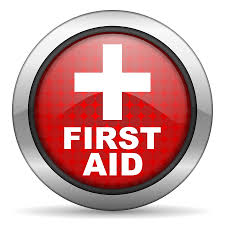 Πρώτες Βοήθειες
Σκοπός μας είναι να μειώσουμε το έργο της καρδιάς βάζοντας τον πάσχοντα σε κατάλληλη αναπαυτική θέση.
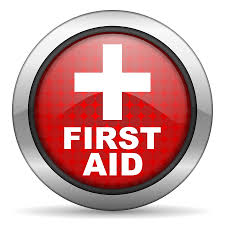 Γι ́αυτό συνιστούνται :
1) Ακινησία 
2) Ημικαθιστή θέση 
3) Χαλαρώστε τα ρούχα και ηρεμήστε τον πάσχοντα . 
4) Χορηγείστε αναλγητικό .
5) Φροντίστε για την άμεση  μεταφορά στο νοσοκομείο .
6)Αν εξελιχθεί σε ανακοπή  εφαρμόστε ΚΑΡΠΑ.
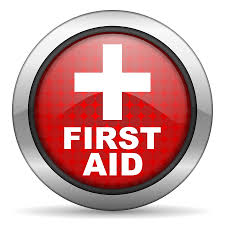 ΠαρατήρησηΚΑΡΠΑ :
Καρδιοαναπνευστική αναζωογόνηση είναι η αλληλουχία ενεργειών που αποσκοπούν στην επανοφαρά του πάσχοντος στη ζωή και τη βαθμιαία αποκατάσταση των βλαβών. Η βασική ΚΑΡΠΑ είναι η διατήρηση της βατότητας του αεραγωγού και η υποστήριξη της κυκλοφορίας χωρίς εξοπλισμό ή με ελάχιστα απλά μέσα. Σκοπός της βασικής υποστήριξης της ζωής είναι να ελαχιστοποιήσει τον κρίσιμο χρόνο, με διατήρηση ικανοποιητικής αναπνοής και κυκλοφορίας, μέχρι την πλήρη αναζοωογόνηση. Κρίσιμος χρόνος είναι τα 4 λεπτά που απαιτούνται από την ανακοπή μέχρι την αρχή της εγκεφαλικής βλάβης, και τα δέκα λεπτά στο σύνολο μέχρι το βέβαιο εγκεφαλικό θάνατο.
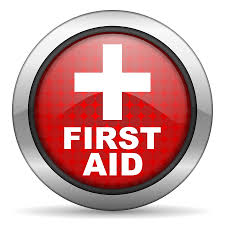 ΟΔΗΓΙΕΣ ΚΑΡΠΑ
ΔΗΛΗΤΗΡΙΑΣΕΙΣ
Δηλητήριο είναι κάθε ουσία που μπορεί να εισέλθει στον οργανισμό με οποιοδήποτε τρόπο και σε τέτοια ποσότητα ώστε να προκαλέσει βλάβη της υγείας ή και θάνατο. Η βαρύτητα μιας δηλητηρίασης εξαρτάται από :
1.Την ποσότητα του δηλητηρίου
2.Το είδος και την τοξικότητα του δηλητηρίου(π.χ. διεγερτικά – κατασταλτικά)
3. Το χρόνo παραμονής της ουσίας στον οργανισμό
4. Το άδειο ή γεμάτο στομάχι 
5. Τον εθισμό στην τοξική ουσία
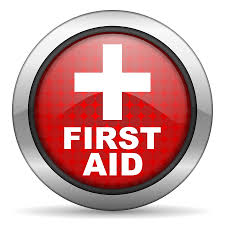 Α.ΔΗΛΗΤΗΡΙΑΣΗ ΑΠΟ ΤΟ ΠΕΠΤΙΚΟα. Απορροφώμενα Δηλητήρια
Πρώτες Βοήθειες 
1.Διατηρήστε την ψυχραιμία σας και πάρτε πληροφορίες από τον ίδιο τον πασχόντα ή τους παραβρισκομένους,για το είδος του δηλητηρίου , την ποσότητα , το χρόνο που πέρασε από τη στιγμή της λήψης του .
2.Καλέστε το Κέντρο Δηλητηριάσεων 010-7793777.
3.Ενεργήστε σύμφωνα με τις οδηγίες του Κέντρου
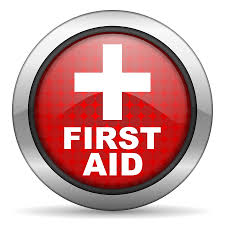 β.Καυστικά Δηλητήρια
Πρώτες Βοήθειες
1.Καλέστε το Κέντρο Δηλητηριάσεων 010-7793777
2. Απαγορεύεται αυστηρά η πρόκληση εμέτου
3. Αραιώστε την καυστική ουσία δίνοντας κρύο νερό ή γάλα γουλιά-γουλιά.
4.Φροντίστε για τη γρήγορη μεταφορά στο Νοσοκομείο
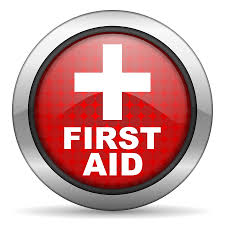 Η πρόκληση εμέτου απαγορεύεται:
1.Σε ασθενείς που βρίσκονται σε κώμα
2. Σε ασθενείς που εμφανίζουν σπασμούς
3. Σε εγκυμονούσες
4.Σε λήψη διαβρωτικών ουσιών
(π.χ.καυστικά)
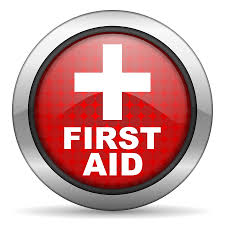 Β.ΔΗΛΗΤΗΡΙΑΣΗ ΑΠΟ ΤΟ ΑΝΑΠΝΕΥΣΤΙΚΟ
Ιδιαίτερα επικίνδυνη και πιο συχνή είναι η δηλητηρίαση με μονοξείδιο του άνθρακα (CO) που παράγεται από την ατελή καύση του άνθρακα.
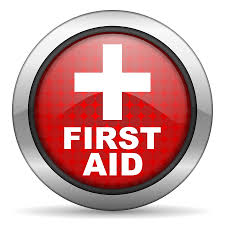 Πρώτες Βοήθειες
1.Καλύψτε τη μύτη και το στόμα πριν εκτεθείτε στον κίνδυνο( για απομάκρυνση του θύματος από το χώρο) αφού προηγουμένως ενημερώσετε κάποιον
2.Ανοίξτε διάπλατα τα παράθυρα.
3.Κλείστε το σημείο διαρροής,εφόσον μπορείτε.Μην χρησιμοποιήσετε αναπτήρα ή σπίρτα διότι υπάρχει κίνδυνος έκρηξης.
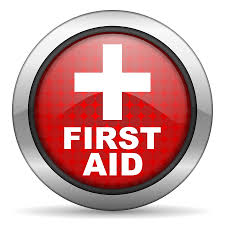 Πρώτες Βοήθειες
4.Μεταφέρετε τον πάσχοντα το γρηγορότερο δυνατό σε καθαρό αέρα.
5.Ελέγξτε τα ζωτικά σημεία του πάσχοντα και αν δεν έχει σφυγμό και αναπνοή εφαρμόστε ΚΑΡΠΑ.
6.Φροντίστε για την άμεση μεταφορά του πάσχοντα σε Νοσοκομείο, για την υποστήριξη των ζωτικών λειτουργειών και χορήγηση Ο2.
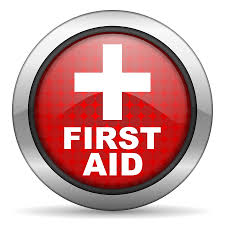 Γ.ΔΗΛΗΤΗΡΙΑ ΕΙΣΕΡΧΟΜΕΝΑ ΑΠΟ ΤΟ ΔΕΡΜΑ
Υπάρχουν αρκετά δηλητήρια (όπως εντομοκτόνα,ζιζανιοκτόνα, τρωκτικοκτόνα κ.α.) που έχουν την ικανότητα να διαπερνούν το φραγμό του δέρματος και απορροφώμενα να προκαλούν στον οργανισμό δηλητηρίαση. Κάποιες δηλητηριάσεις είναι πολύ σοβαρές και χρήζουν άμεσης ματαφοράς σε νοσοκομείο.
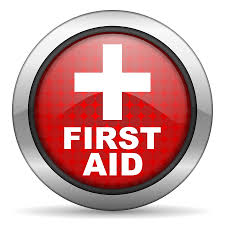 Πρώτες Βοήθειες
1.Αφαιρέστε τα ρούχα που έχουν ποτιστεί με το φάρμακο.
2. Καθαρίστε πολύ καλά το δέρμα με τρεχούμενο νερό και σαπούνι.
3. Φροντίστε για τη γρήγορη μεταφορά στο Νοσοκομείο.
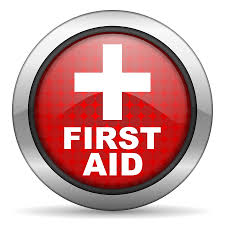 ΔΗΛΗΤΗΡΙΑΣΗ ΑΠΟ ΟΙΝΟΠΝΕΥΜΑ
Διακρίνεται στην οξεία δηλητηρίαση (μέθη) και στη χρόνια δηλητηρίαση, όπου πλέον μιλάμε για αλκοολισμό.
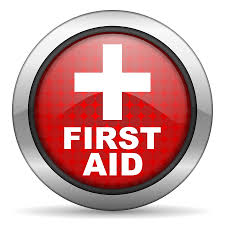 Πρώτες Βοήθειες
1.Προκαλέστε εμετό
2.Χορηγήστε γλυκά ροφήματα , όπως ζαχαρόνερο, πορτοκαλάδα κ.α.
3.Διατηρήστε τον πάσχοντα ζεστό
4.Μεταφέρετε τον πάσχοντα γρήγορα στο νοσοκομείο αν έχει χάσει τις αισθήσεις του, αφού τον τοποθετείσετε σε θέση ανάνηψης
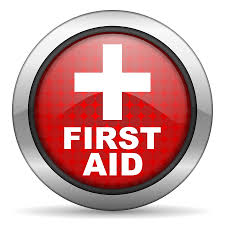 ΤΡΟΦΙΚΗ ΔΗΛΗΤΗΡΙΑΣΗ
Τροφική δηλητηρίαση μπορεί να προκληθεί είτε από τροφές που είναι δηλητηριώδεις από τη φύση τους , είτε από τροφές που έχουν υποστεί αλλοίωση από την κακή συντήρηση  και την ανάπτυξη μικροβίων σ’αυτές.
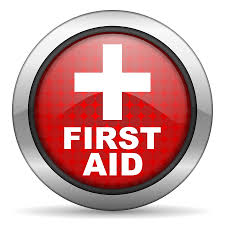 Πρώτες Βοήθειες
1.Προκαλέστε έμετο .
2. Χορηγείστε,μετά τον έμετο , ενεργό άνθρακα.
3. Αντιμετωπίστε τη διάρροια με τροφές όπως ρύζι, φρυγανιά, βρασμένη πατάτα, βρασμένο καρότο, κομπόστα μήλο, μπανάνα .
4. Αντιμετωπίστε την αφυδάτωση με έτοιμα φαρμακευτικά σκευάσματα ή χορηγήστε άφθονα υγρά,τσάϊ με λεμόνι, αναψυκτικά τύπου cola (χωρίς ανθρακικό)γουλιά-γουλιά.
5.Φροντίστε για τη σταδιακή επανασίτιση
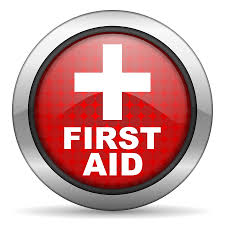 ΤΕΛΟΣ
Εργασία Α΄ Λυκείου 
Θεμα:Πρώτες ΒοήθειεςΟμάδα : Ο γιατρος και οι νοσοκόμες του.

-Μανώλης Καραπαναγιωτίδης
-Ζαχαρούλα Λάσκαρη
-Μυρσίνη Λόκου
-Μαριέλα Αλβανού
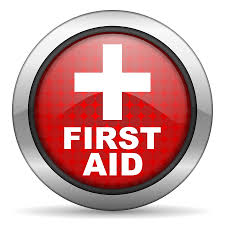